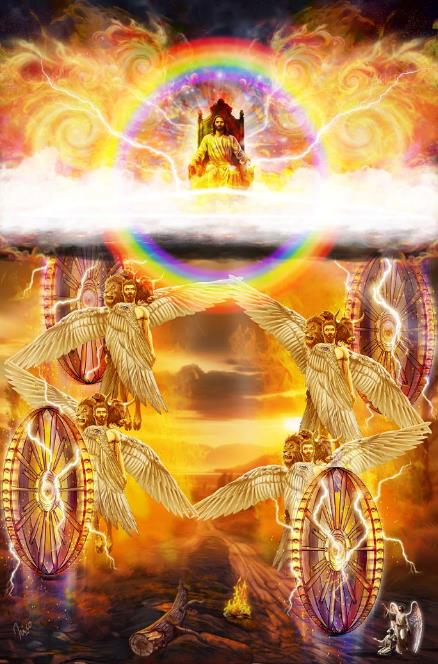 အနာဂတ္တိကျမ်း၏အခြေခံများ
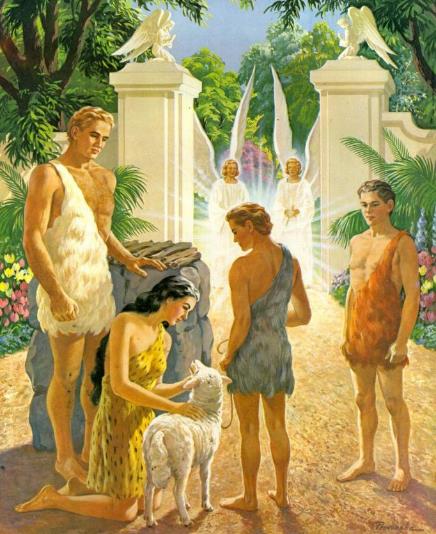 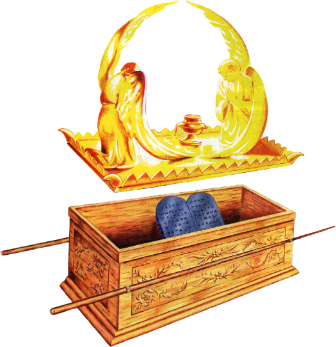 Lesson 7 for May 17, 2025
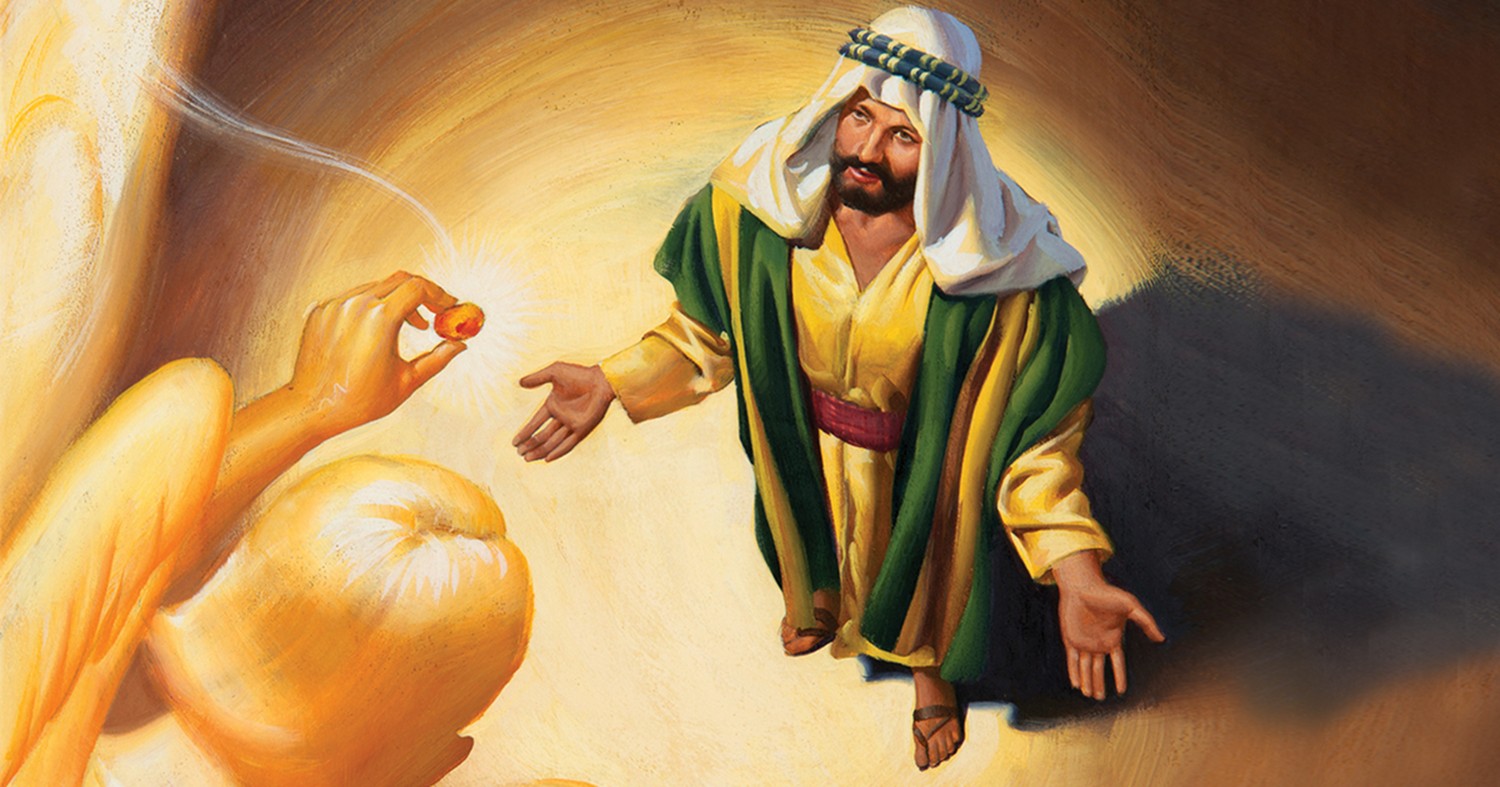 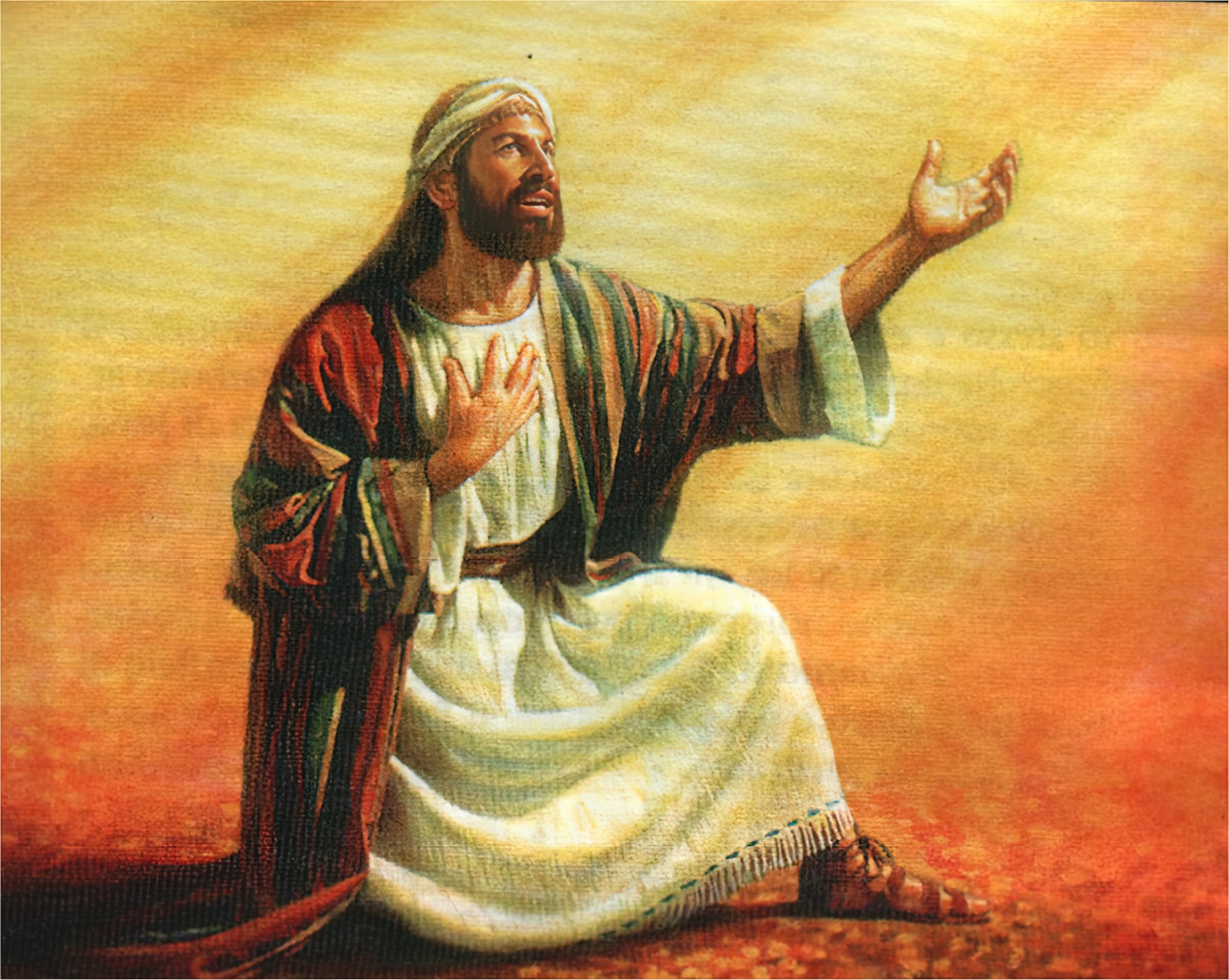 “တဖန် ထာ၀ရဘုရားက ငါသည် အဘယ်သူကို စေလွှတ်ရမည်နည်း။ ငါတို့အဘို့ အဘယ် သူ သွားမည်နည်း ဟုမေးတော်မူသံကို ငါကြားလျှင် ငါက အကျွန်ုပ်ရှိပါ၏။ အကျွန်ုပ်ကို စေလွှတ်တော်မူပါ ဟု လျှောက်လေ၏” (ဟေရှာယ ၆း ၈)။
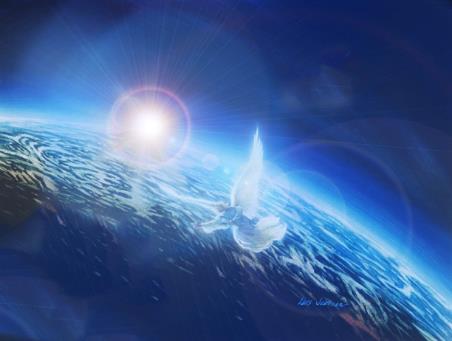 ဘုရားသခင်၏ ပလ္လင်တော်သည် စကြဝဠာ၏ ထိန်းချုပ်ရေးဌာနချုပ် ဖြစ်သည်။ ခေရုဗိမ်တို့သည် သူ့အနားနီးဆုံး သတ္တဝါများ ဖြစ်ကြသည်။ သူတို့သည် ကောင်းကင်တမန်တို့၏ တပ်များကို အုပ်ချုပ်ကြသည်။
အပြစ်သည် ဤလောကထဲသို့ ဝင်ရောက်လာသည့်အချိန်မှစ၍ ခေရုဗိမ်များသည် ဘုရားသခင်နှင့် လူသားတို့ကြားရှိ ဆက်ဆံရေးတွင် အရေးပါသောအခန်းကဏ္ဍမှ ပါဝင်ခဲ့ကြသည်။
အနာဂတ္တိပရောဖက်ပြုချက်များကျေးဇူးကြောင့်၊မမြင်နိုင်သော၊မရောက်နိုင်သောလောကကိုမြင်တွေ့နိုင်စေရန်ဖုံးအုပ်ထားသောကုလားကာကိုဖယ်ရှားပေးလိုက်ပြီဖြစ်သည်။ ကျွန်ုပ်တို့သည် ဤခေရုဗိမ်များကို ပလ္လင်တော်ဘေးတွင် ရပ်တည်လျက်၊ ဘုရားသခင်၏ အမိန့်တော်အတိုင်း ကျွန်ုပ်တို့အား ကူညီရန် ဆောင်ရွက်နေကြသည်ကို မြင်တွေ့နိုင်ပါသည်။
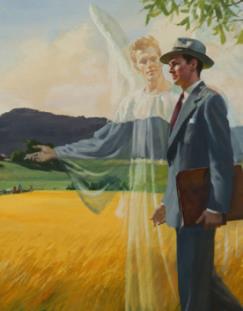 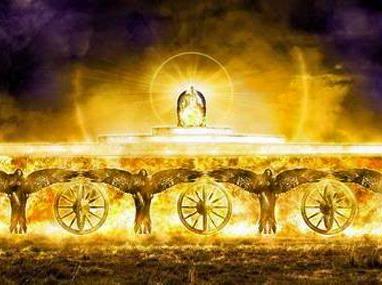 ဘုရားသခင်နှင့် ခေရုဗိမ်၊
မီးတမန်များ
ခေရုဗိမ် ဘာလုပ်သလဲ။
ဘုရားဘုန်းတော်ထင်ရှားစေတယ်။
ခေရုဗိမ်များနှင့် လူသားများ
ခြင်္သေ့၊ လူ၊ နွား၊ လင်းယုန်
ကျဆုံးသောကောင်းကင်တမန်များ၏ နေရာကို အစားထိုး
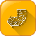 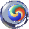 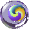 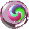 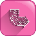 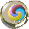 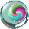 ဘုရားသခင်နှင့်ခေရုဗိမ်၊
မီးတမန်များ
'ထို့နောက် သရပ် ​တို့​ထဲမှ​တစ်​ပါး​သည် ငါ့​ထံသို့​ပျံသန်း​လာ​၏​။ လက်​ထဲ၌ မီးညှပ်​ဖြင့် ယဇ်ပလ္လင်​ပေါ်​မှ​ယူ​သော မီးခဲ​တစ်​ခဲ​ပါလာ​၏​။ 'ဟေရှာယအနာဂတ္တိကျမ်း 6:6
"အလင်းတော်အလွန်ထွန်းပကား၍သင်၏အတွေးနှင့်စိတ်နှလုံးအားအကုန်အစင်ဖော်ထုတ်ခြင်းကိုခံရသည်ကိုစိတ်ကူးကြည့်ပါ။ဤသည်မှာပရောဖက်ဟေရှာယဘုရားသခင်၏ပလ္လင်တော်ကိုမြင်ရသောအခါကြုံတွေ့ခဲ့ရသောအရာပင်ဖြစ်သည်။သူ၏တုံ့ပြန်မှုမှာ - "ငါသည် အပြစ်နှင့်ပြည့်နေသော လူသေဖြစ်၏!" (ဟေရှာယ ၆:၅) တည်း။"
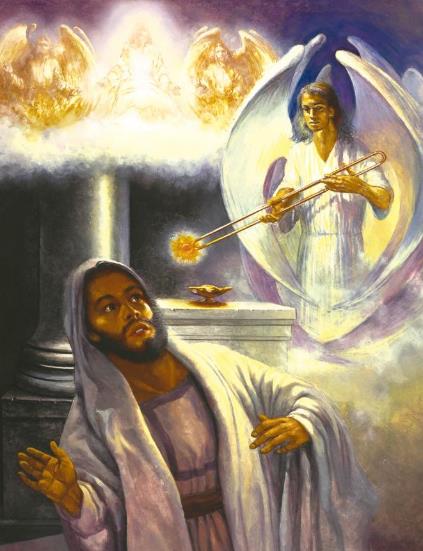 "ထိုအခါ မီးလျှံနှင့်တူသော သန့်ရှင်းသူတစ်ပါး (ဟေဗြဲဘာသာဖြင့် 'သေရာဖိမ်') သည် ဘုရားသခင်၏ သန့်ရှင်းခြင်းဂုဏ်တော်ကို ချီးမွမ်းနေခြင်းကို ရပ်တန့်ကာ၊ ယဇ်ပလ္လင်မှ မီးစက်တစ်ခုကိုယူပြီးဟေရှာယ၏နှုတ်ခမ်းကိုထိတွေ့လိုက်သည်။ထိုအခါသူ၏အပြစ်များ ခွင့်လွှတ်ခြင်းခံရပြီဖြစ်ကြောင်း ကြေညာလိုက်သည် (ဟေရှာယ ၆:၁-၇)။"
ခေရုဗိမ်ကိုယ်တိုင်ဟေရှာယ၏အပြစ်ကိုမဖြေလွှတ်နိုင်ပါ။သူသည်ဘုရားသခင်၏ကရုဏာတော်သတင်းကိုသာလက်ဆင့်ကမ်းပေးခဲ့ခြင်းဖြစ်သည်။အဘယ်ကြောင့်ဆိုသော် ဤသည်ပင်လျှင် ချေရုဗိမ်၏တာဝန်ဖြစ်သောကြောင့်တည်း။"
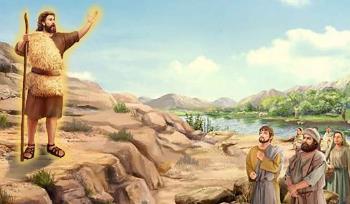 "ထိုအချိန်မှစ၍ဤသည်ပင်ဟေရှာယ၏တာဝန် လည်းဖြစ်လာခဲ့သည်(ဟေရှာယ၆:၈)။  စိတ်ဝင်စားဖွယ်ကောင်းသည်မှာ၊ယေရှုသည်ဘုရားသခင်၏နောက်ထပ်တမန်တော်တစ်ပါးဖြစ်သောဗတိဇ္ဇဆရာယောဟန်အကြောင်းဤသို့မိန့်တော်မူခဲ့ခြင်းဖြစ်သည်"သူသည်လောင်ကျွမ်းလျက်တောက် ပသောမီးတိုင် ဖြစ်ခဲ့၏" (ယောဟန် ၅:၃၅)။"
ခေရုဗိမ်ဘာလုပ်သလဲ။
'ထိုသို့ လူ​ကို​နှင်ထုတ်​ပြီးလျှင် အသက်​ပင်​သို့​သွား​ရာ​လမ်း​ကို​စောင့်ရှောက်​စေရန် ခေရုဗိမ် ​နှင့်တကွ အဘက်ဘက်​လည်​နေ​သော​မီးလျှံ​ဓား​ကို ဧဒင်​ဥယျာဉ်​အရှေ့ဘက်​၌ ထား​တော်မူ​၏​။'ကမ္ဘာဦးကျမ်း 3:24
ကျမ်းစာတွင်ခေရုဗိမ်နတ်သားများကို ပထမဆုံးအကြိမ် အာဒံနှင့်ဧဝတို့ အပြစ်ပြုပြီးချိန်တွင် မိတ်ဆက်ပေးထားသည်။ ဘုရားသခင်က သူတို့အား အဘယ်အမှုကို ပေးအပ်ခဲ့သနည်း။ (ကမ္ဘာဦးကျမ်း ၃:၂၄)
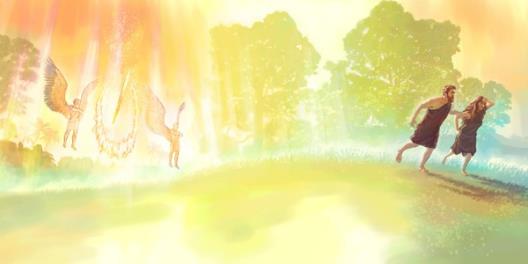 သူတို့၏တာဝန်မှာ"အသက်ပင်၏လမ်းကိုစောင့်ရန်"ဖြစ်သည်။ဆိုလိုသည်မှာ လူသားများ ဧဒင်ဥယျာဉ်ထဲသို့ ပြန်ဝင်ခြင်းမှ တားဆီးရန်ဖြစ်သည်။ သို့သော် သူတို့၏အမှုသည် လူကို ခြောက်လှန့်ရန်မဟုတ်။ ဧဒင်ဥယျာဉ်၏ တံခါးကို ဘုရားသခင်၏ကျေးဇူးတော်စီးဆင်းရာပလ္လင်တော်၏အသေးစားပုံရိပ် အဖြစ်ဖန်ဆင်းခဲ့သည်။
"ရှခန် (shakan)"ဟူသောစကားလုံးကို"တည်တော်မူခြင်း"ဟုဘာသာပြန်        	ထားပြီး၊ဤအသုံးအနှုန်းသည်ဘုရားသခင်သန့်ရှင်းရာဌာနတွင်  "ကိန်းအောင်းတော်မူကြောင်း"ကိုညွှန်းဆိုသည်။ဤမှတစ်ဆင့်"ရှေခိနာ့(shekinah)"ဟူသောစကားလုံးပေါ်ထွက်လာကာ၊ထိုအရာသည်ဘုရားသခင်၏ဘုန်းတော်ကိုပြသခြင်းဖြစ်ပြီးသေတ္တာတော်နှင့်ခေရုဗိမ်နတ်သားများကြား(၁ရာဇဝင်ချုပ်၁၃:၆၊ဟေရှာယ၃၇:၁၆)တွင်ထင်ရှားစွာတည်ရှိသည်။ထိုနေရာသည်ဘုရားသခင်၏ ပလ္လင်တော် အဖြစ် ကိုယ်စားပြုသည်။
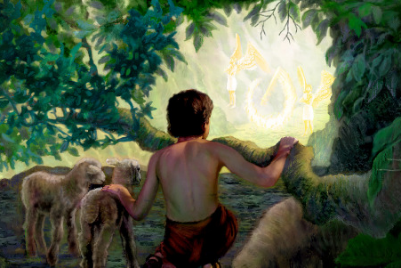 ခေရုဗိမ်များသည်ဘုရားသခင်၏ပလ္လင်တော်၏သန့်ရှင်သောအမှုတော်ဆောင်များဖြစ်ကာ၊(၁)ဘုန်းတော်ကိုထာဝရချီးမွမ်းခြင်း၊(၂)သူ၏တရားစီရင်ခြင်းနှင့်ကရုဏာတော်အလိုကိုဆောင်ရွက်ခြင်း၊(၃)ရွေးနုတ်ခံရသူများအားကာကွယ်ရန်ဘုရားသ ခင်၏အမိန့်ကိုအကောင်အထည်ဖော်ခြင်းတို့ကိုပြုလုပ်သည်။
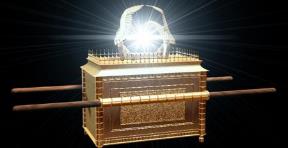 ဘုရားဘုန်းတော်ထင်ရှားစေတယ်။
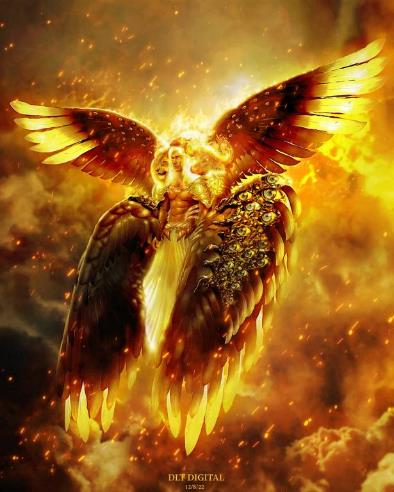 'ထို့ပြင် ပလ္လင်​တော်​ရှေ့​၌ ကျောက်​သလင်း​နှင့်​တူ​သည့် ဖန်​ပင်လယ်​ကဲ့သို့သော​အရာ​ရှိ​၏။ ပလ္လင်​တော်​၏​အလယ်​နှင့် ပလ္လင်​တော်​ပတ်လည်​၌​ကား ရှေ့​ဘက်​နှင့်​နောက်​ဘက်​တို့​တွင် မျက်စိ​များ​ဖြင့်​ပြည့်​နေ​သော​သတ္တဝါ​လေး​ပါး​ရှိ​၏။ 'ဗျာဒိတ်ကျမ်း 4:6
ဟေရှာယ၊ယေဇကျေလနှင့်ယောဟန်တို့မှတ်တမ်းတင်ထားသောဘုရားသ ခင်၏ပလ္လင်ပတ် လည်ရှိခေရုဗိမ်များ၏ဖော်ပြချက်များသည်အလွန်တူညီ သည်-
ခေရုဗိမ်များသည်တောက်ပပြီးတောက်ပနေသည်(“မျက်လုံး”များသည်ထက်မြက်မှု၏သင်္ကေတများဖြစ်သည်)၊ဘုရားသခင်၏ဘုန်းတော်ကိုထင်ဟပ်စေသည်။ဘုရားသခင်ရဲ့သတ္တဝါအားလုံးဟာလူသားတွေရော၊သူ့ပုံသဏ္ဍာန်နဲ့ဖန်ဆင်းထားတဲ့သူ့ရဲ့ဘုန်းအသရေကိုရောင်ပြန်ဟပ်ဖို့ဒီဇိုင်းထုတ်ထားပြီးသူ့ရဲ့ဘုန်းကြီးပလ္လင်နားမှာ ထိုင်နေတဲ့ ကောင်းကင်တမန်တွေပါ။
ခေရုဗိမ်များနှင့် လူသားများ
ခြင်္သေ့၊လူ၊နွား၊လင်းယုန်
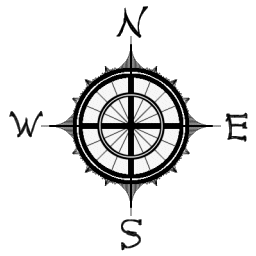 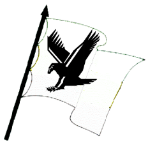 'ပထမ​သတ္တဝါ​သည် ခြင်္သေ့​နှင့်​တူ​၍ ဒုတိယ​သတ္တဝါ​သည် နွားသငယ်​နှင့်​တူ​၏။ တတိယ​သတ္တဝါ​ကား လူ​နှင့်​တူ​သော​မျက်နှာ​ရှိ​၍ စတုတ္ထ​သတ္တဝါ​သည် ပျံသန်း​နေ​သော​လင်းယုန်​နှင့်​တူ​၏။ '
ဗျာဒိတ်ကျမ်း 4:7
ဒန်
+ အာရှာ
+ နဿလိ
ဧဖရိမ် မနာရှေ ဗင်္ယာမိန်
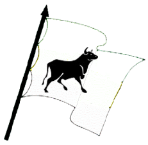 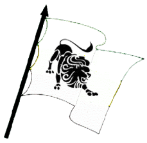 ခေရုဗိမ်၏ဖော်ပြချက်သည်သန့်ရှင်းရာဌာန၏တစ်ဖက်စီတွင် စခန်းချနေသော အဓိကမျိုးနွယ်လေးခု၏စံနှုန်းများနှင့် ကိုက်ညီသည် (ယေဇ. ၁:၁၀; ဗျာ ၄:၇)။
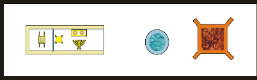 ယေရုရှလင်မြို့သစ်ကို တူညီသောပုံစံဖြင့်ဖော်ပြထားသည်- တံခါး ၁၂ ပေါက်၊ ၎င်း၏လေးမျက်နှာစီတွင် ၃ ပေါက်ရှိသည်။ (ဗျာ. ၂၁:၁၂-၁၃)။
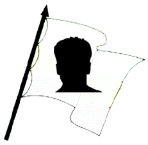 ယုဒ
+ဣသခါ၊+ဇာဗုလုန်၊
ရူဘန်        +ရှိမောင်
+ဂဒ်
ခေရုဗိမ်တွေ ဝိုင်းထားသလိုပဲ ဘုရားသခင်က သူ့လူတွေကို ဝိုင်းရံစေချင်တယ်။
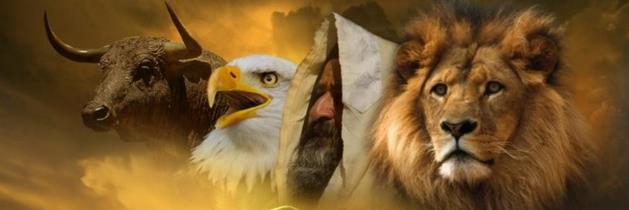 ဘုရားသခင်သည် ကျွန်ုပ်တို့အား သူနှင့်အတူနေစေလိုသည်။ သခင်ယေရှုသည် သူ၏ဒုတိယကြွလာချိန်တွင် ကျွန်ုပ်တို့နှင့်အတူ ယူဆောင်သွားမှသာ လက်တွေ့ဖြစ်လာမည် (ဗျာ. ၂၁:၃)။
သို့ရာတွင်ဘုရားသခင်၏ပလ္လင်တော်၌ခံစားရမည့်အခိုက်အတန့်အထိ ကျွန်ုပ်တို့စောင့်စရာမလိုပါ။ (ဧ၊ ၂း၄-၆)။
ကျဆုံးသောကောင်းကင်တမန်များ၏နေရာကိုအစားထိုး
'ထို့နောက် ငါ​ကြည့်​လိုက်​ရာ သိုးသငယ်​တော်​သည် ဇိအုန်​တောင်​ပေါ်တွင်​ရပ်​နေ​၏။ သိုးသငယ်​တော်​၏​နာမ​နှင့် ခမည်းတော်​၏​နာမ​တို့​ကို မိမိ​တို့​နဖူး​၌​ရေး​ထား​သော​သူ တစ်သိန်း​လေးသောင်း​လေးထောင်​တို့​သည်​လည်းသူ​နှင့်အတူ​ရှိ​ကြ​၏။ 'ဗျာဒိတ်ကျမ်း 14:1
ကံမကောင်းစွာပဲ၊ခေရုဗိမ်အားလုံးသည်၎င်းတို့၏တာဝန်များကိုကောင်းစွာမထမ်းဆောင်ခဲ့ကြပါ။ဘုန်းအသရေနှင့်ပြည့်စုံခြင်းသည်ဘုရားသခင်ထံတော်ထက််မိမိထံမှလာသည်ဟုထင်မှတ်ခဲ့သည်(ယေဇ၊၂၈:၁၄၊ ၁၇)။
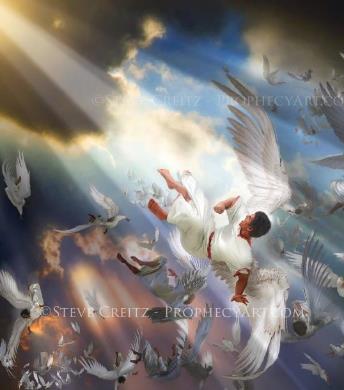 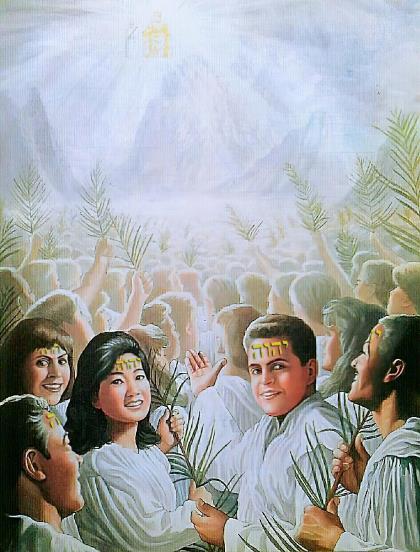 လူစီဖာနှင့် သူ၏ကောင်းကင်တမန်များသည် “ဘုရားသခင်၏တောင်” ပေါ်တွင်ရှိသော်လည်း ၎င်းတို့ကို ထိုနေရာမှ နှင်ထုတ်ခြင်းခံခဲ့ရသည်။ သိုးသငယ်အပေါ် သစ္စာစောင့်သိသောသူတို့သည် သူတို့၏နေရာကို သိမ်းပိုက်လိမ့်မည် (ဗျာ ၁၄း၁)။
ဤအံ့ဖွယ်နိမိတ်လက္ခဏာကို မြင်ရသောအခါ၊ ကောင်းကင်သားအပေါင်းတို့သည် တညီတညွတ်တည်းသီဆိုကြသည်"အိုကိုယ်တော်[ယေရှု]သည်ချီးမွမ်းခြင်းခံထိုက်တော်မူ၏...အကြောင်းမူကား၊ကိုယ်တော်သည်အသေသတ်ခြင်းကိုခံတော်မူပြီ။ကိုယ်တော်၏အသွေးတော်ဖြင့်လူမျိုးစုံ၊ဘာသာစကားစုံ၊လူမျိုးနွယ်စုံနှင့်တိုင်းနိုင်ငံအသီးသီးမှသူတို့ကိုဘုရားသခင်အဘို့ရွေးဝယ်တော်မူပြီ။ကိုယ်တော်သည်သူတို့ကိုငါတို့ဘုရားသခင်အားဝတ်ပြုရန်ယဇ်ပုရောဟိတ်မျိုးနွယ်ဖြစ်စေတော်မူ၏။သူတို့သည်မြေကြီးပေါ်၌စိုးစံကြလတံ့" (ဗျာဒိတ် ၅:၉-၁၀)။
ကောင်းကင်၌ရှိသောကောင်းကင်တမန်အပေါင်းတို့သည်အခြားသောအရာများထက် အထူးစိတ်ဝင်စားစွာအာရုံစိုက်ကြသည့်တစ်ခုတည်းသောအရာမှာဖောက်ပြန်ပျက်စီးနေသော ဤလောက၌ရှိသည့် ခရစ်တော်၏အသင်းတော်ပင်ဖြစ်သည်...။ သူတို့သည် ခရစ်တော်၏အမိန့်တော်အောက်တွင်အစေခံလျက်၊ကိုယ်တော်ဘက်သို့လှည့်ကြည့်၍ ယုံကြည်သူအပေါင်းတို့အား အပြည့်အဝကယ်တင်ရန် ဆောင်ရွက်နေကြသည်။ ဤကောင်းကင်ဉာဏ်ပညာရှင်များသည်၎င်းတို့၏တာဝန်ကိုအမြန်ဆုံးထမ်းဆောင်နေကြသည်...။ သူတို့သည် သန့်ရှင်းသော စည်းလုံးမှုဖြင့် အတူတကွ ပူးပေါင်းလျက်၊ လက်ဝါးကပ်တိုင်တင်ခံပြီး ရှင်ပြန်ထမြောက်တော်မူသော ကယ်တင်ရှင်၏ တန်ခိုး၊ ကရုဏာ၊မေတ္တာနှင့်ဘုန်းတော်ကိုထင်ရှားစေရန်ကြီးမြတ်လှသည့်ရည်ရွယ်ချက်တစ်ခုတည်းဖြင့်စည်းလုံးညီညွတ်စွာလုပ်ဆောင်နေကြသည်။သူတို့၏အမှုတော်ဆောင် ရွက်ချက်များတွင်၊ဤကောင်းကင်တပ်မတော်သည်ဘုရားသခင်၏အသင်းတော်ဖြစ်သင့်သည့်ပုံစံကိုသရုပ်ဖော်ပြသသည်။ခရစ်တော်သည်ကောင်းကင်ဗိမာန်တော်၌သူတို့အတွက်အမှုတော်ထမ်းရွက်လျက်၊ကမ္ဘာအနှံ့အပြားသို့သူ၏တမန်များကိုစေလွှတ်တော်မူသည်။ ထိုတမန်တို့သည် သူ့ထံမှ ကယ်တင်ခြင်း၊ ဝိညာဉ်ရေးအသက်နှင့် အသိပညာကိုရှာဖွေသောဒုက္ခရောက်နေသူတိုင်းအားကူညီရန်ရောက်ရှိလာကြသည်။
EGW (The Truth About Angels, pg. 250-251)